Multitâche & objets
Modélisation objet des paradigmes multitâches
© Shebli Anvar
Institut de recherches sur les lois fondamentales de l’UniversIrfu/Sédi/LilasCEA Saclay – 91191 Gif-sur-Yvette – France
Shebli.Anvar@cea.fr
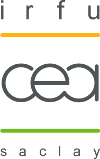 2
Communication inter-objets
Un objet est une instance de classe
La classe encapsule sa structure interne
La classe spécifie une interface à base d’opérations
appels d’opérations
Communicationinter-objets
données échangées = paramètres
3
Collaboration entre instances
Messages
serveur[0]
batch
choixServeur
batch
calcul
client
manager
serveur[1]
batch
serveur[2]
Instances(objets)
Client
Manager
Serveur
+calcul ()
#choixServeur ()
+batch ()
4
Abstraction des classes
Les messagessont traduitsen opérations
*
client
Rôles
1
manager
manager
serveur
*
1
5
Objets actifs
Un « objet actif » est un objet qui encapsule son (ses) propre(s) fil(s) d’exécution
Les objets actifs sont les instances en traits gras UML1.4) ou avec doubles barres (UML2) ou avec le stéréotype« active »
serveur[0]
batch
choixServeur
batch
calcul
client
manager
serveur[1]
batch
serveur[2]
Client
Manager
+calcul ()
#choixServeur ()
6
Abstraction des classes objets actifs
UML: aucune
hypothèse sur le
modèle d’exécutionni l’implémentationd’un objet actif
*
client
1
manager
«active»Serveur
manager
serveur
*
1
+batch ()
7
Notions à transposer
Tâche (Thread)
Création, lancement
Endormissement, suspension
Arrêt, destruction
Attente d’arrêt (join)
Mutex
Création, destruction
Types (simple, récursif…)
Prise et rendu de jeton
Rendu automatique
Condition
Association avec Mutex
Attente et notification
Timeout
Sémaphore
Binaire, à compte
Conditions initiales
Prise et rendu de jetons
Timeout
Communication
Asynchrone (file d’attente)
Synchronisation différée
À distance
Broadcast
8
La notion d’objet actif
Fusion entre objet et tâche
Modèle d’exécution
monotâche
multitâche (une par opération)
Appel d’opération asynchrone
Appel d’opération à distance

En pratique:
La classe dérive d’une classe « Thread »(ou implémente une interface ad hoc comme l’interface Runnable en Java)
Met en œuvre une file d’attente de requêtes d’exécution
9
Exemple de classe Thread
prio = _prio;
stackSize = _stackSize;
« C+ + »
« abstract »Thread
# prio: int
# stackSize: int
« create » + Thread (_prio: int, _stackSize: int)
« destroy »+ Thread()
+ start()
+ join()
{virtual}# run()
Pourquoi la méthode run() doit être:
 protected ?
- virtuelle ?
Questions
[Speaker Notes: Mécanisme de la pile
Méthode virtuelle & polymorphisme]
10
Classe Mutex
Appel bloquant si mutex vide
Mutex
+ lock()
+ unlock()
Le problème du rendu de jeton lors des exceptions :
try
{
	......
	mutex.lock();
	......
	mutex.unlock();
	......
}
catch(std::exception& e)
{
	......
}
mutex
1
Lock
Survenue del’exception
« create »+ Lock(Mutex m)
« destroy »+ Lock()
jeton non rendu
[Speaker Notes: Utilisation du mécanisme de destructeur pour libérer automatiquement mutex]
11
Classe Mutex
Appel bloquant si mutex vide
Mutex
+ lock()
+ unlock()
Le problème du rendu de jeton lors des exceptions :
try
{
	......
			      // Quel code ?
	......
			      // Quel code ?
	......
}
catch(std::exception& e)
{
	......
}
mutex
1
Lock
Lock lock(mutex);
« create »+ Lock(Mutex m)
« destroy »+ Lock()
rendu normal ?
rendu exception ?
12
Une condition s’utilise avec un mutex
void waitForStop( volatile int* pCommand, Mutex* mtx,  Condition* cnd )
{
	Lock lock(mutex);
	while (*pCommand != STOP)
	{
		cnd->wait();
	}
}
tâche A
void doStop( volatile int* pCommand, Mutex* mtx,  Condition* cnd )
{
	Lock lock(mutex);
	*pCommand = STOP;
	cnd->notify();
}
tâche B
13
Classe Condition
Mutex
Mutex
Dans le modèle objet, le mutex ou la condition s’utilisent à l’intérieur de l’objet (encapsulation) : ce sont les méthodes de la classe qui les utilisent.
lock()
unlock()
lock()
unlock()
mutex
1
Condition
Condition
« create »Condition(Mutex m)
wait()
wait(timeout : Integer)
notify()
notifyAll()
« create »Condition(Mutex m)
wait()
wait(timeout : Integer)
notify()
notifyAll()
on sait d’avance si le mutex sera associé à une condition ou pas.
[Speaker Notes: Au lieu d’une association Condition->Mutex, pour quel autre solution peut-on opter ?]
14
Classe Semaphore
Semaphore
# counter : Integer# maxCount : Integer
notEmpty
1
Semaphore(initVal : Integer, maxVal : Integer)
take()
take(timeout_ms : Integer)
give()
flush()
Condition
Un sémaphore est un compteur de jetons
Lorsqu’il est vide, la demande de jeton bloque la tâche
Déblocage : une autre tâche fournit un jeton

Mécanisme de blocage déblocage ?
« create »Condition(Mutex m)
wait()
wait(timeout : Integer)
notify()
notifyAll()
Condition
[Speaker Notes: Dessinez la réponse]
15
Appel d’opération synchrone
:Server
:Client
crunch (param)
result
Client::run(Server* server)
{


}
int param = 10;
	double result = server->crunch(param);
[Speaker Notes: Ecrivez le code C++ correspondant]
16
Appel d’opération asynchrone
:Server
:Client
crunch (param)
result
17
Décomposition de l’appel asynchrone
:Client
server:Server
reqFifo:RequestFifo
req_crunch (param)
req:ReqServer
push(req)
req
pop()
req
crunch (req.param)
result
setResult(result)
waitReturn()
result
18
Appel d’opération asynchrone
Client::run(Server* server)
{
				                  // requête
	 .................. 	     // Autres instructions
					     // Attente result
}
:Server
:Client
ReqServer* req = server->req_crunch(10); // requête
 .................. 	         // Autres instructions
 double result = req->waitReturn(); // Attente result
crunch (param)
Server::req_crunch(int param)
{
   					    ;// Création req
}
result
reqFifo.push(new ReqServer(param));// Création req
Server::run()
{
	while(true)
	{
				= reqFifo.pop()	;
		double result = 			;
							;
	}
}
ReqServ* req = reqFifo.pop();
double result = crunch(req.param);
req->setResult(result);
19
Mise en œuvre de l’objet actif
Thread
ActiveObject
RequestFifo
Condition
Semaphore
ExecRequest
notEmpty
+ push(Request)
+ pop() : Request
# run()
1
reqFifo
1
*
requests
1
executed
ReqServer
Server
« use »
param : Integer
result : Real
19
+req_crunch(param : Integer): ReqServer
+crunch(param : Integer) : Real
+ waitReturn() : Real
+ setResult(result : Real)
# run()
20
Décomposition de l’appel asynchrone (1
:Client
server:Server
reqFifo:RequestFifo
req_crunch (param)
req:ReqServer
push(req)
req
pop()
req
crunch (req.param)
result
setResult(result)
waitReturn()
result
21
Décomposition de l’appel asynchrone
:Client
server:Server
reqFifo:RequestFifo
req_crunch (param)
req:ReqServer
push(req)
req
pop()
req
execute(server)
crunch (req.param)
result
waitReturn()
result
22
Mise en œuvre de l’objet actif
Thread
ActiveObject
RequestFifo
Condition
Semaphore
ExecRequest
notEmpty
+ push(Request)
+ pop() : Request
# run()
1
reqFifo
1
*
requests
1
executed
ReqServer
Server
« use »
param : Integer
result : Real
22
+req_crunch(param : Integer): ReqServer
+crunch(param : Integer) : Real
+ waitReturn() : Real
+ setResult(result : Real)
# run()
23
Mise en œuvre de l’objet actif
Thread
ActiveObject
RequestFifo
Condition
Semaphore
ExecRequest
notEmpty
+ execute(o:ActiveObject)
+ push(Request)
+ pop() : Request
# run()
1
reqFifo
1
*
requests
1
executed
# run()
« use »
ReqServer
Server
« use »
param : Integer
result : Real
+req_crunch(param : Integer): ReqServer
+crunch(param : Integer) : Real
« use »
+ waitReturn() : Real
+ execute(o:ActiveObject)